BADEN-BADEN
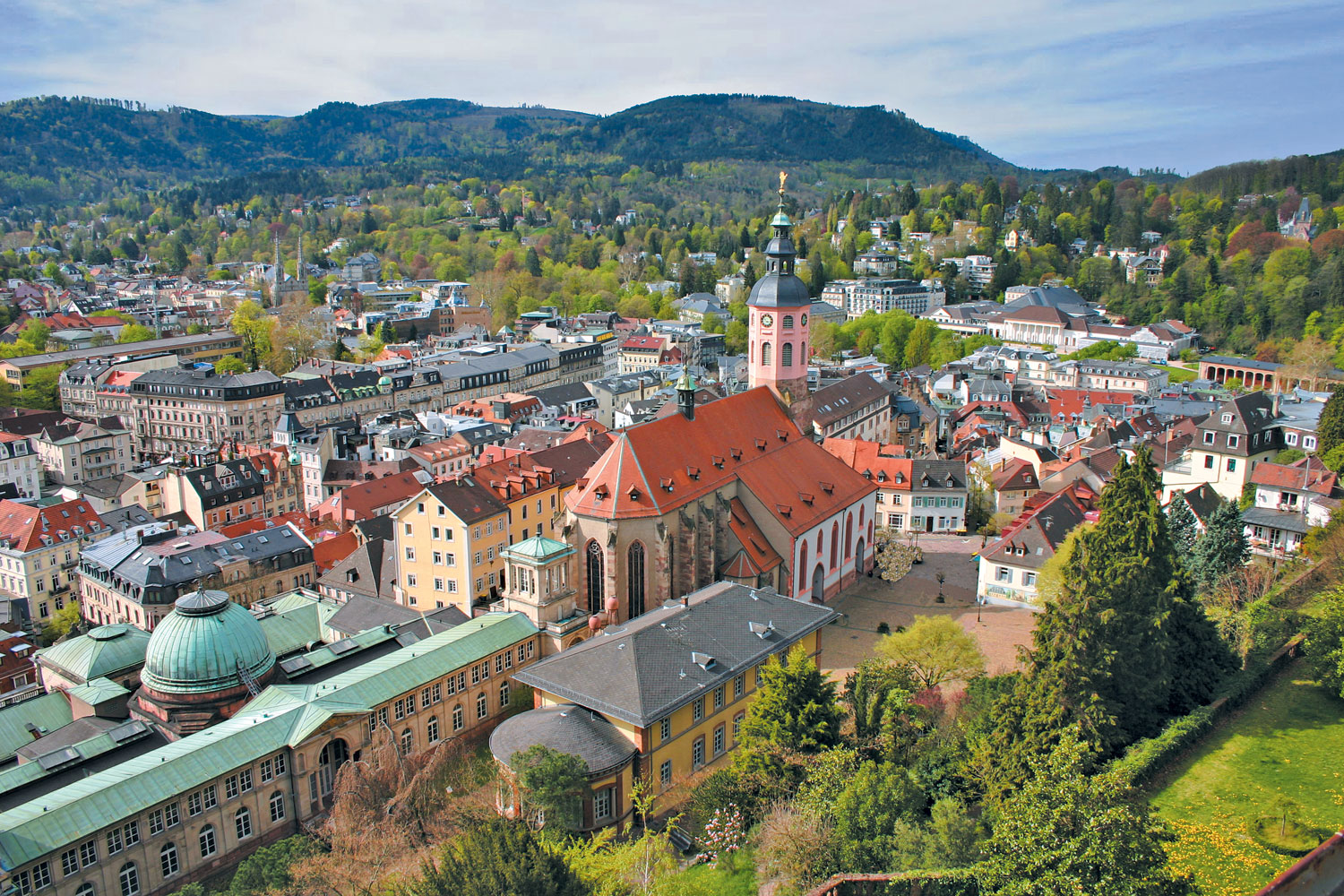 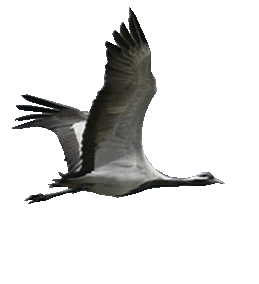 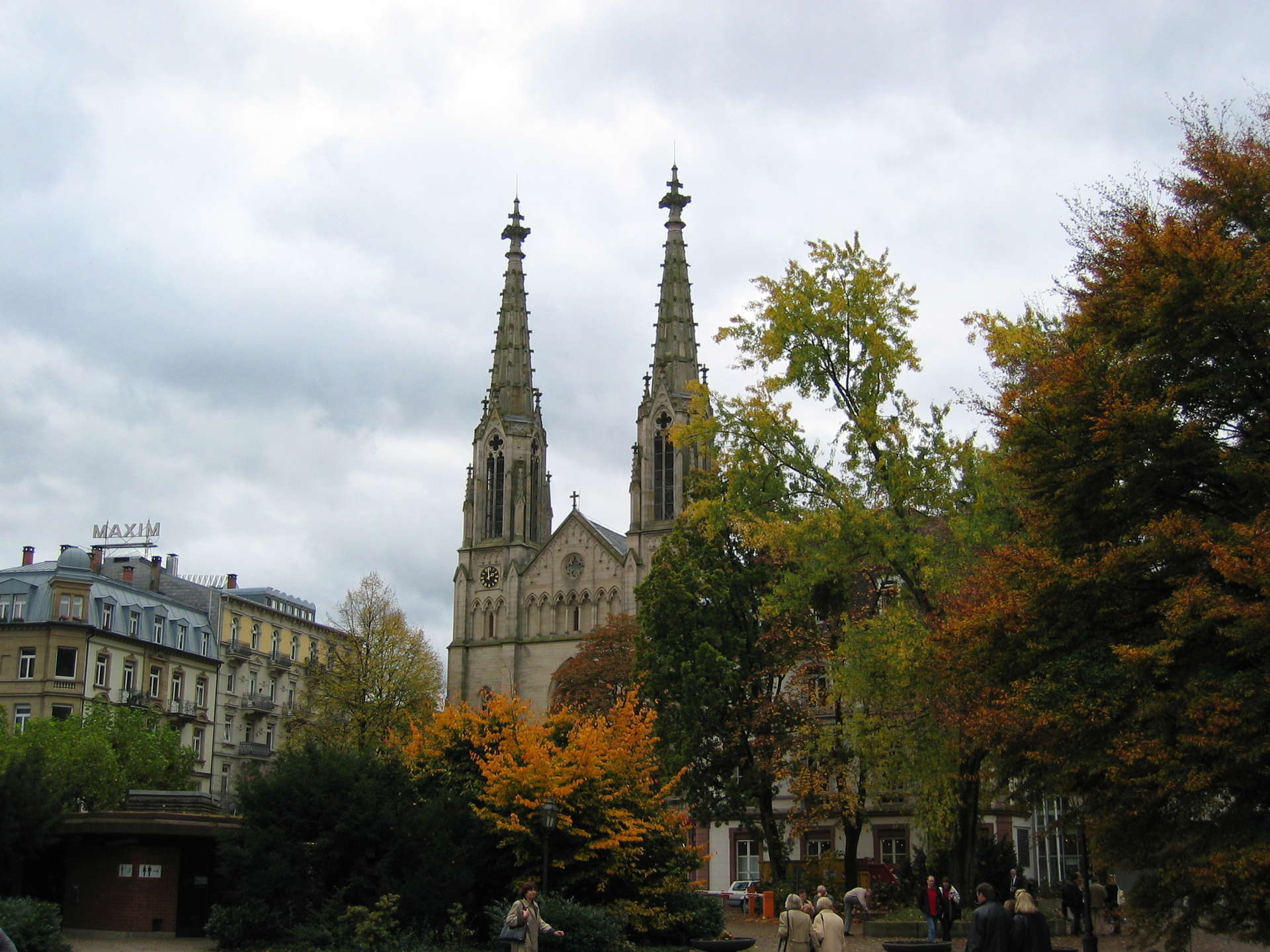 PLAN
Geographie
Stadtgliederung
Geschichte
Wappen 
Museen
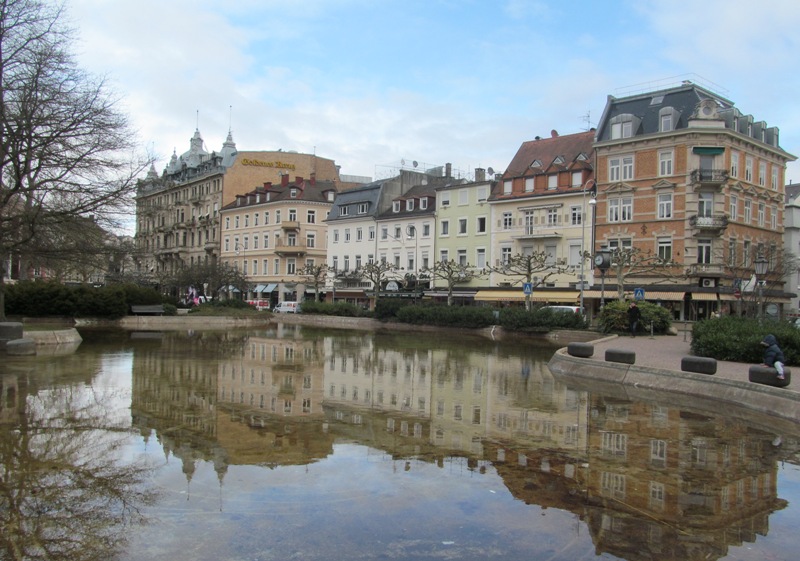 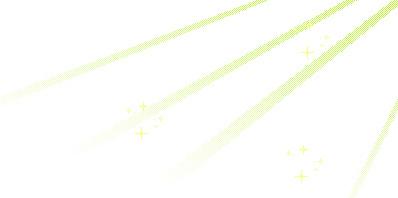 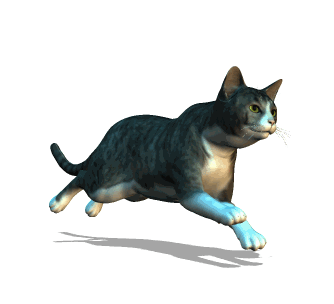 Der Stadtkreis Baden-Baden wird umgeben vom Landkreis Rastatt
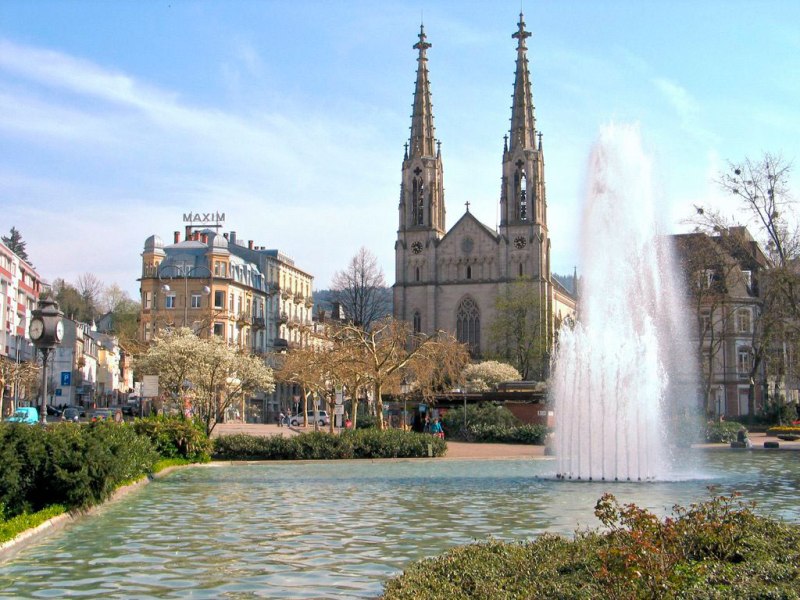 Baden-Baden liegt am Westrand des nördlichen Schwarzwaldes im Tal der Oos
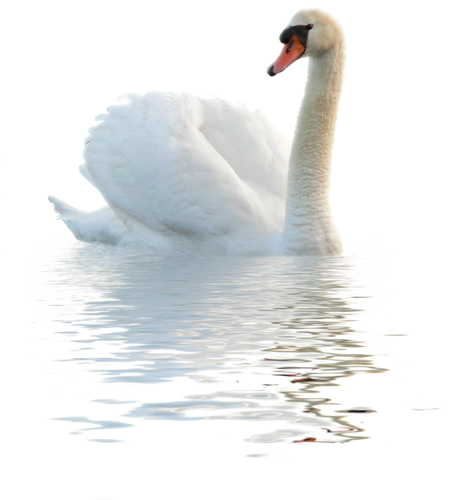 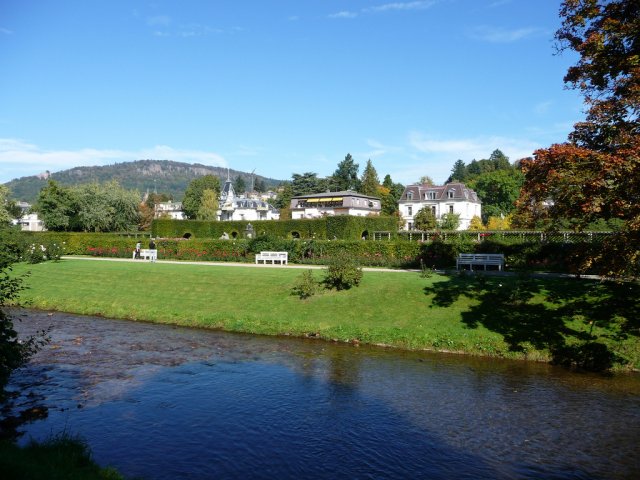 Die westlichen Stadtteile liegen in der Vorbergzone und der Oberrheinischen Tiefebene
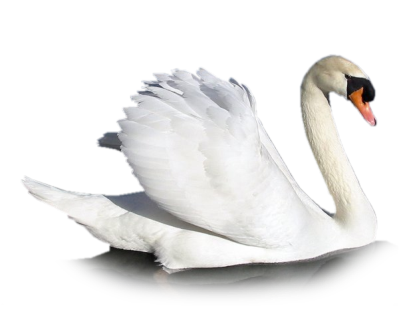 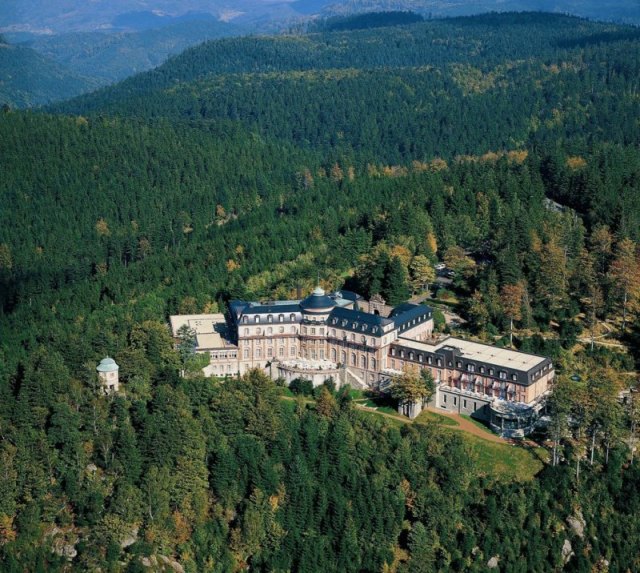 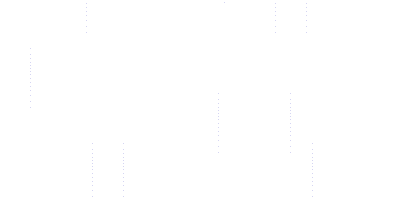 Baden-Baden einen der größten Stadtwälder Deutschlands besitzt
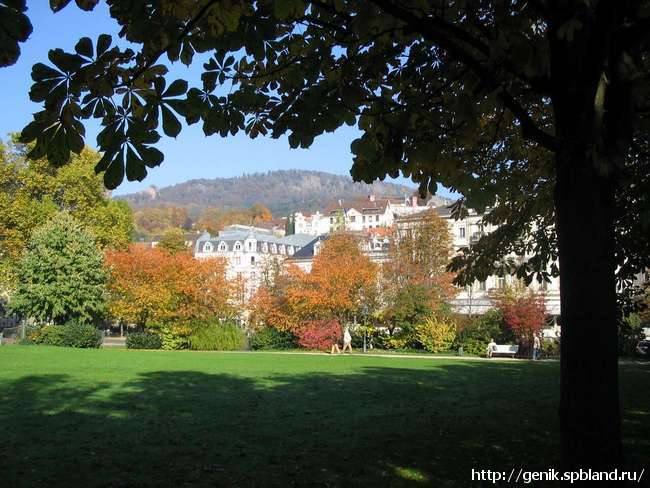 Stadtgliederung
Oos
Balg
Weststadt
Innenstadt
Ebersteinburg
Steinbach
Neuweier
Haueneberstein
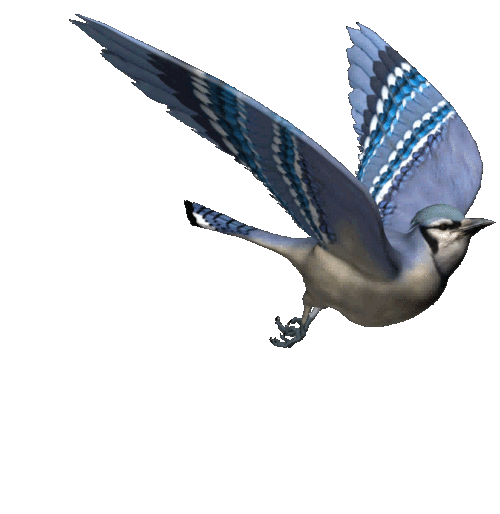 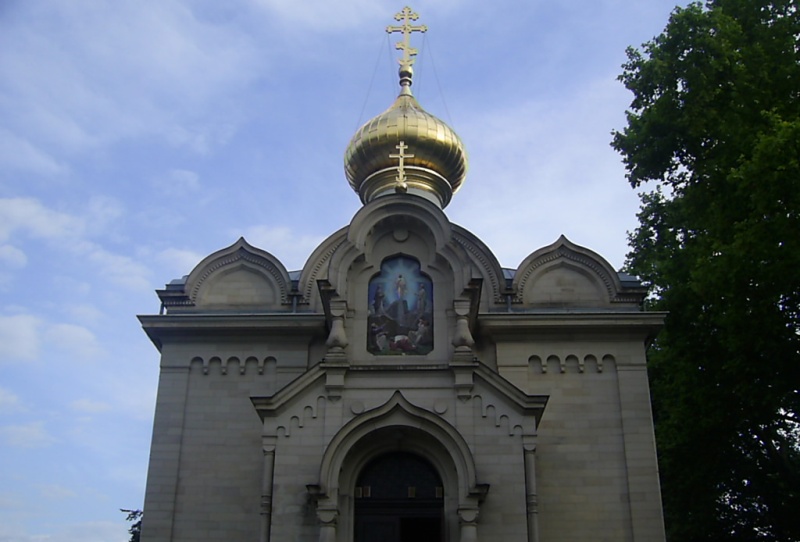 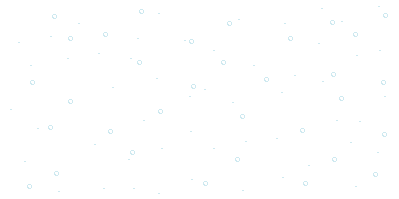 Im Stadtkreis Baden-Baden liegen drei unbewohnte Exklaven der Nachbargemeinde Sinzheim, darunter das Klostergut Fremersberg
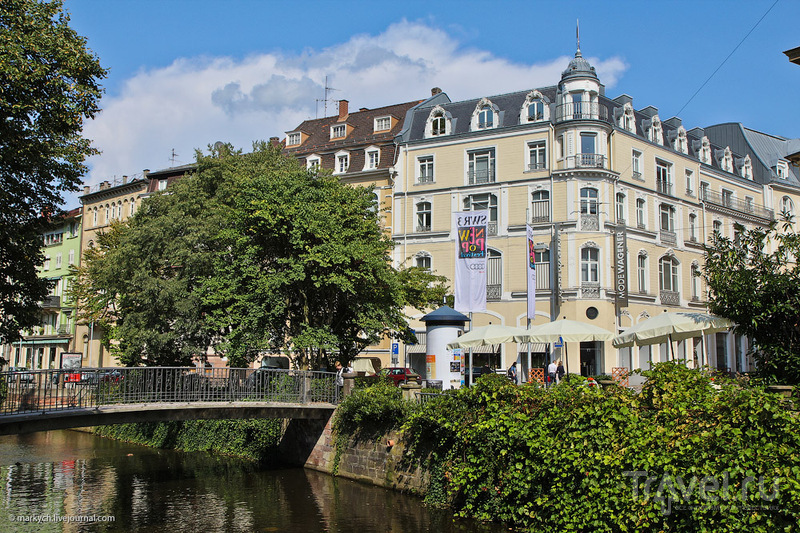 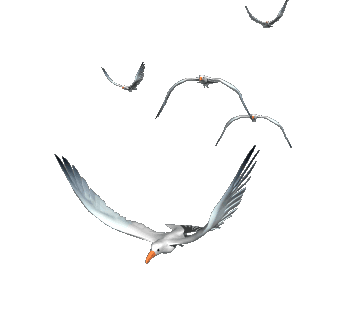 Während des Pfälzischen Erbfolgekrieges wurde Baden-Baden  von französischen Truppen niedergebrannt, in der Folge kam auch der Bäderbetrieb zum Erliegen
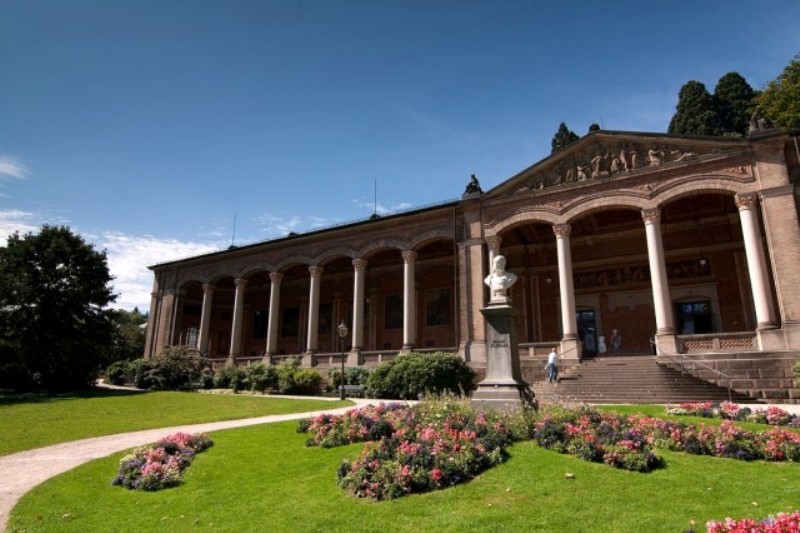 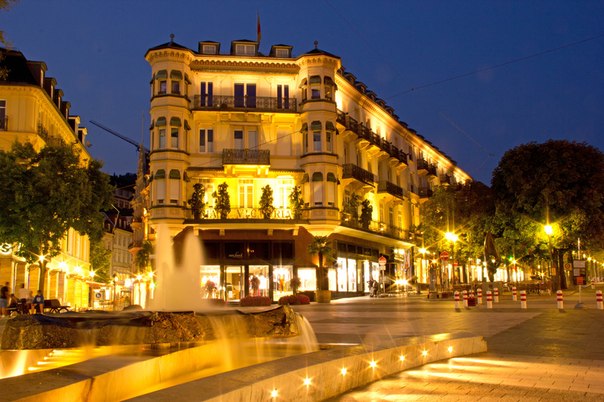 Baden-Baden ist damit die neunte Stadt weltweit, die mit diesem ehrenvollen Titel ausgezeichnet wurde
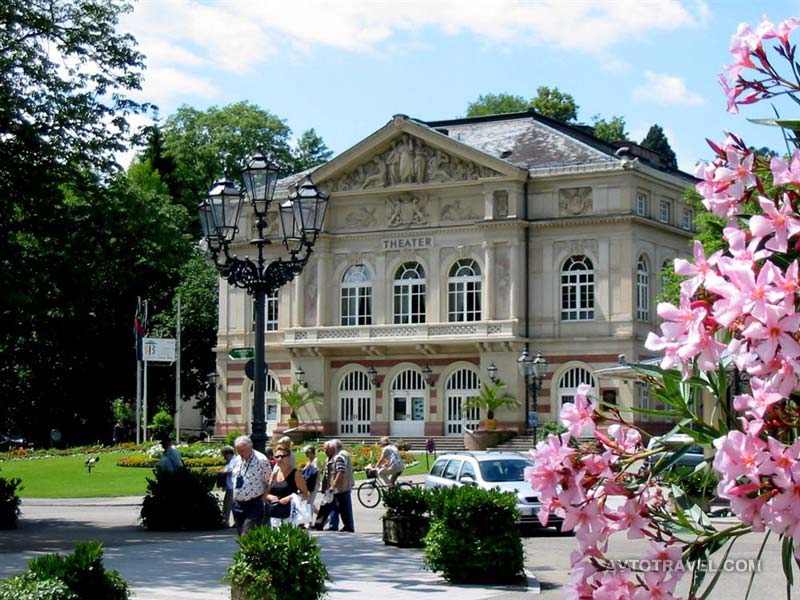 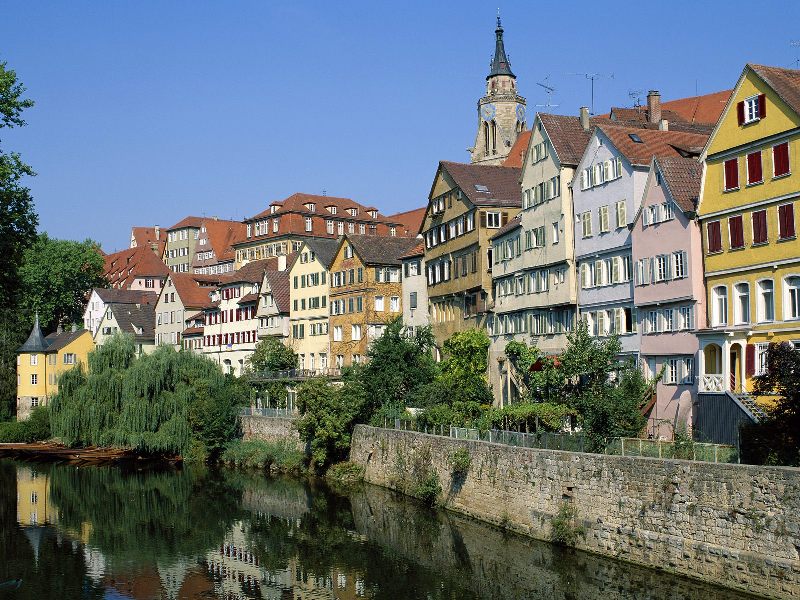 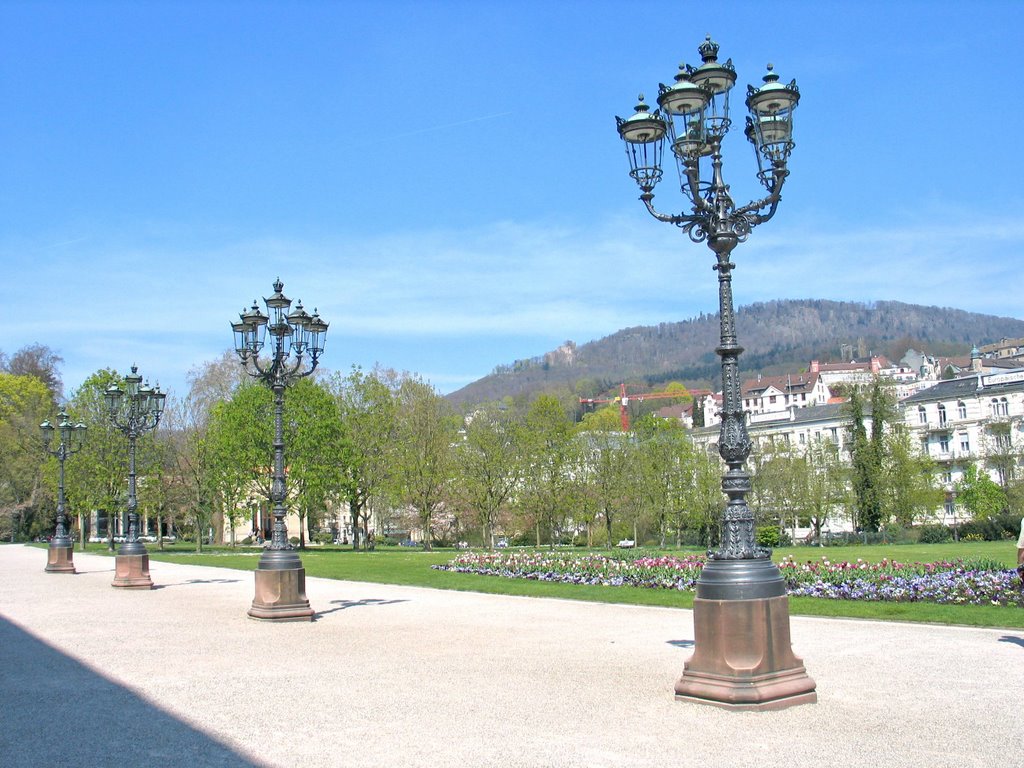 Wappen von Baden-Baden
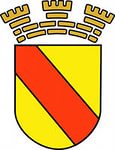 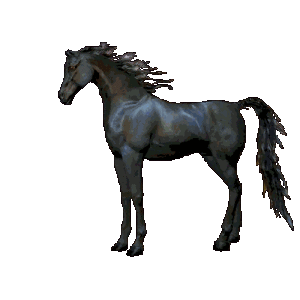 Das Wappen der Stadt Baden-Baden ist in drei breite Felder in den Farben rot und gelb auf die Flagge gesetzt. Die Umrandung und die Mauerkrone ist auf der Flagge in dunkelbraun gehalten. Bei der Flagge handelt es sich um die Dienstflagge der Stadt, die für öffentliche Gebäude einschließlich Schulen bestimmt ist.
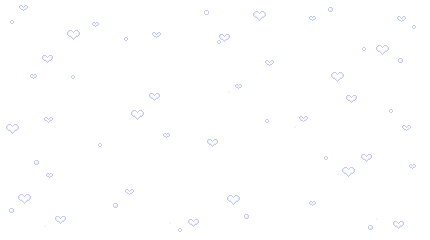 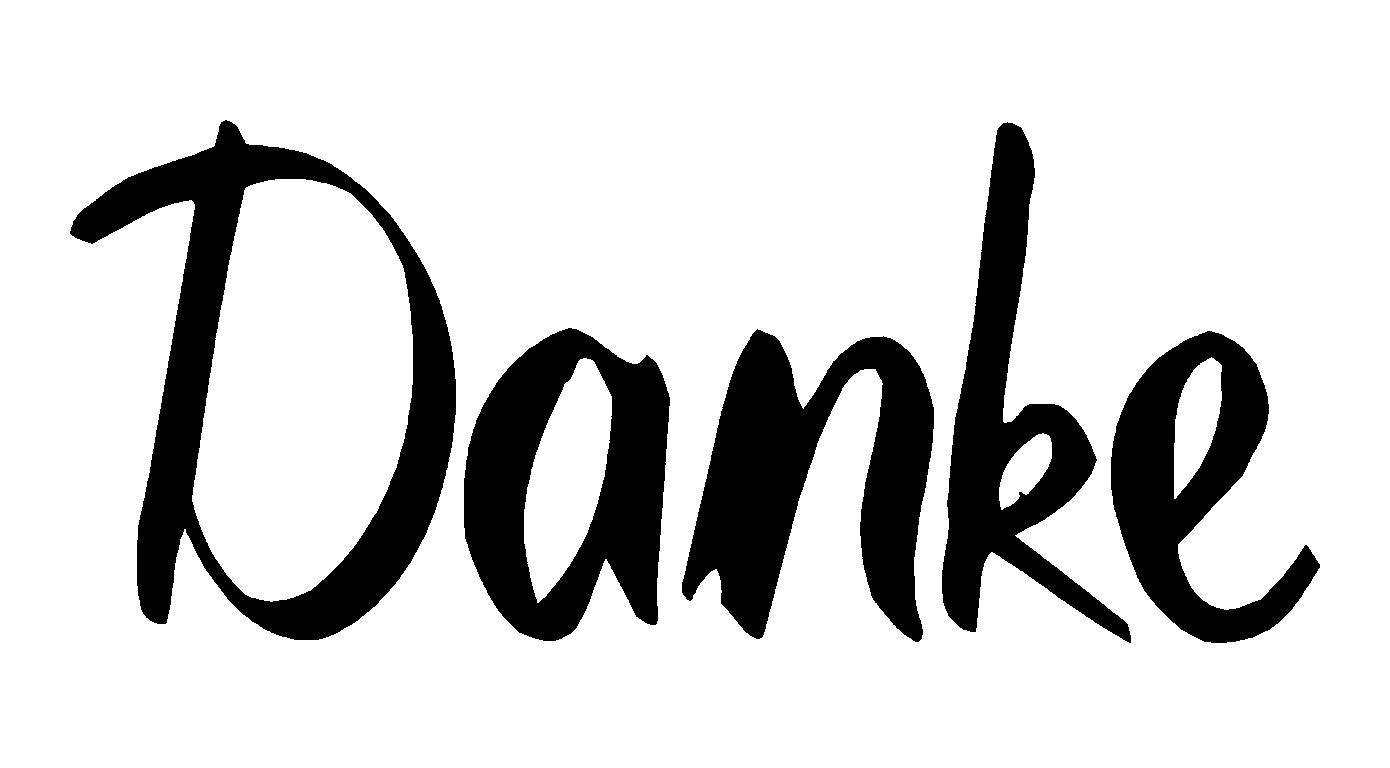